Koróna, sluneční vítr
Michal ŠvandaSluneční fyzika LS 2016/2017
Přechodová oblast
Změna teplotní režimu mezi chromosférou (104 K) a korónou (106 K)
Nehomogenní, pohyby (doppler-shift), vývoj
S výškou se nehomogenity stírají – rozpínající se trubice magnetického pole?
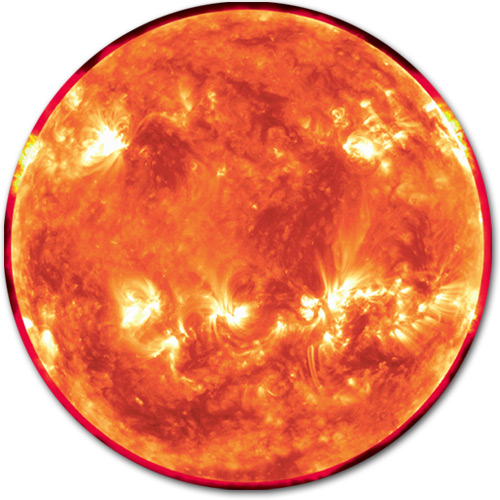 Koróna
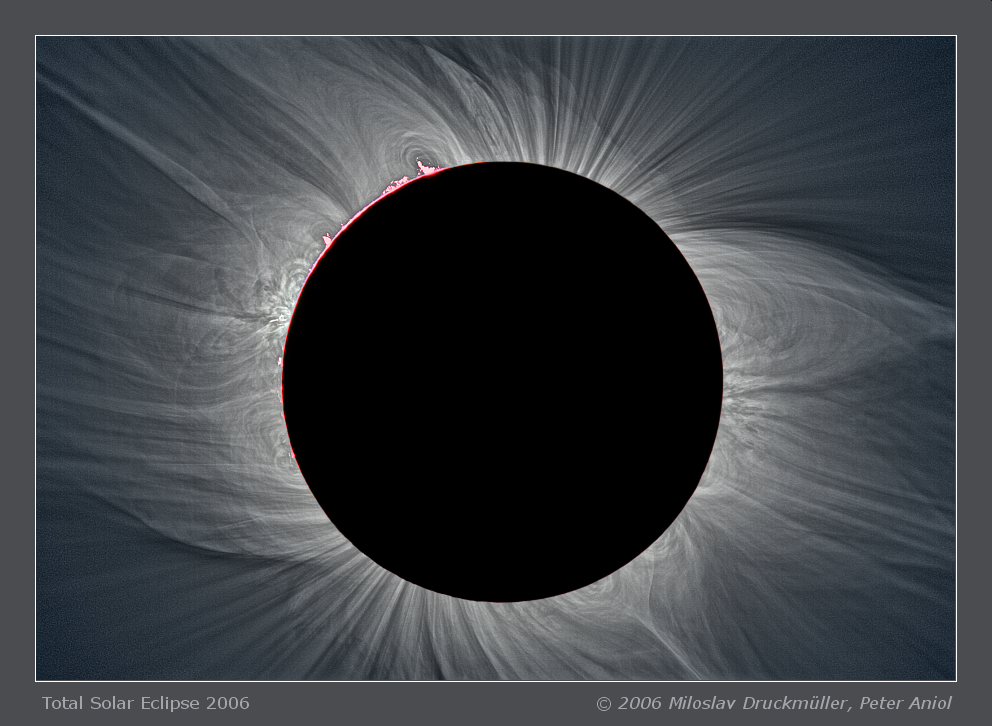 Složky koróny
T – termální emise částic prachu
F – Fraunhoferovy čáry
K – kontinuum – vysoká teplota, čáry rozmyty pohyby
Polarizovaná 
Thomsonův rozptyl na volných elektronech
E – emisní
Vlastní záření, velmi slabá
Zakázané čáry i v optické oblasti spektra
Zelená koróna
„Korónium“ = Fe X (637,5 nm)
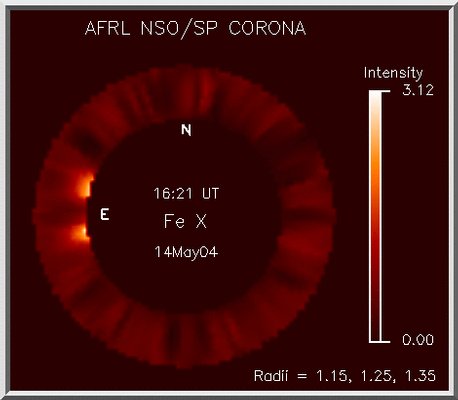 Empirický profil intenzity
Pro Thomsonův rozptyl:
F-koróna
K-koróna
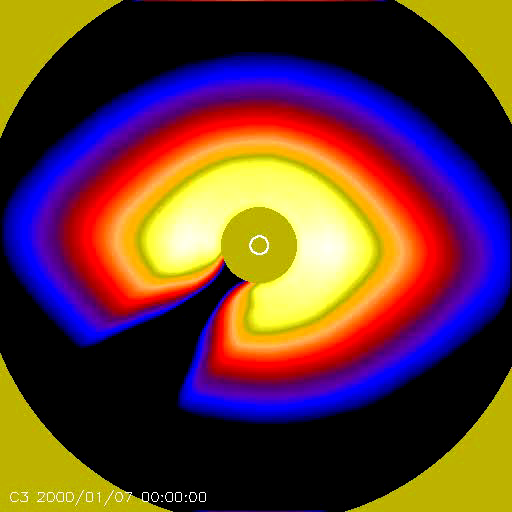 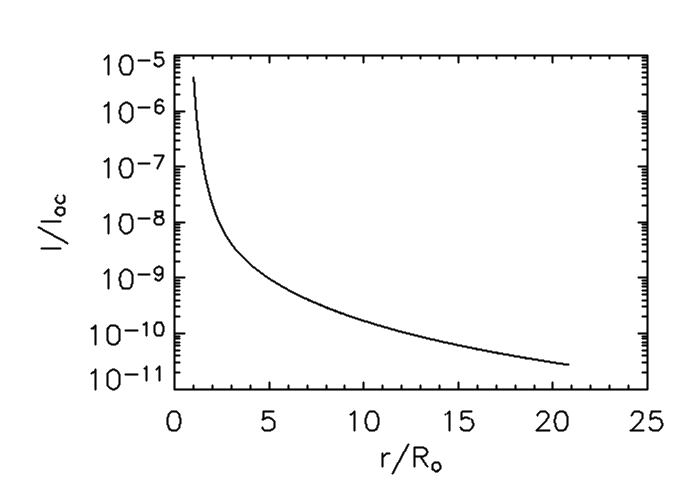 Koróna v minimu/maximu
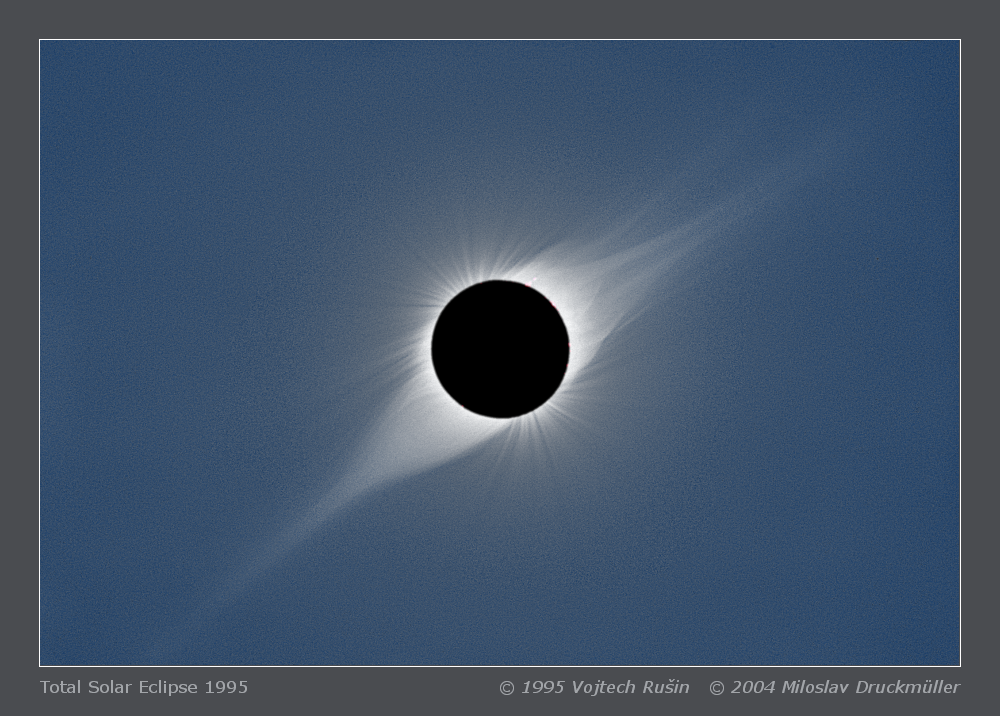 Minimum (1995)
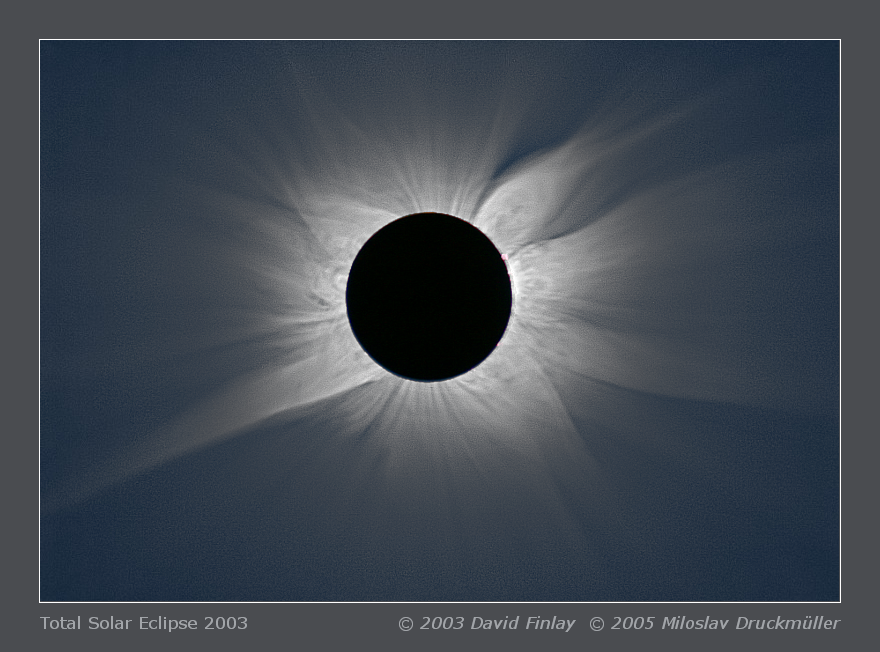 Maximum (2003)
Zakázané čáry
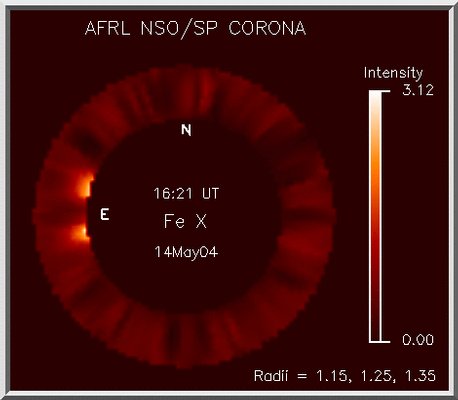 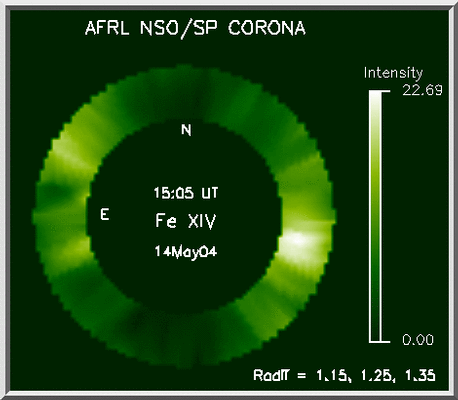 Zelená koróna
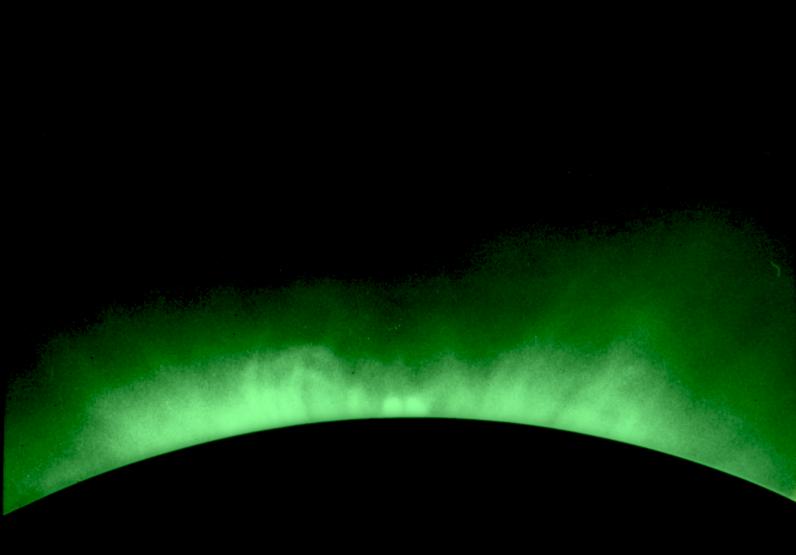 Zelená koronální čára respektuje 11letý cyklus
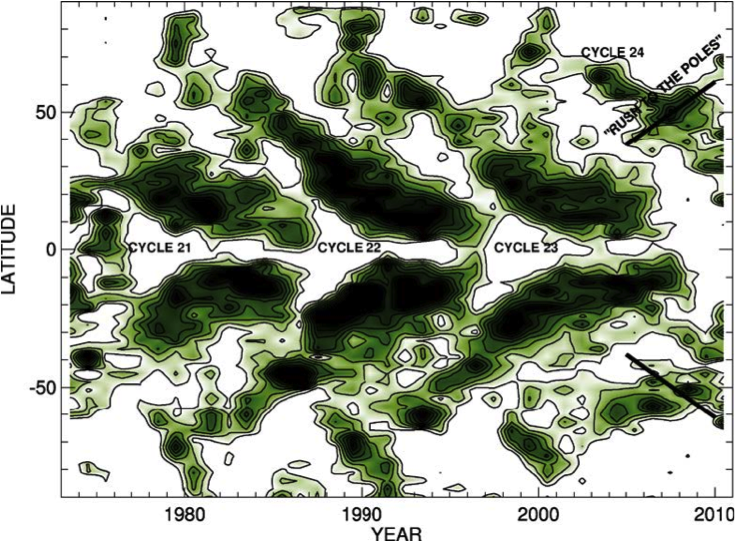 LASCO@SoHO
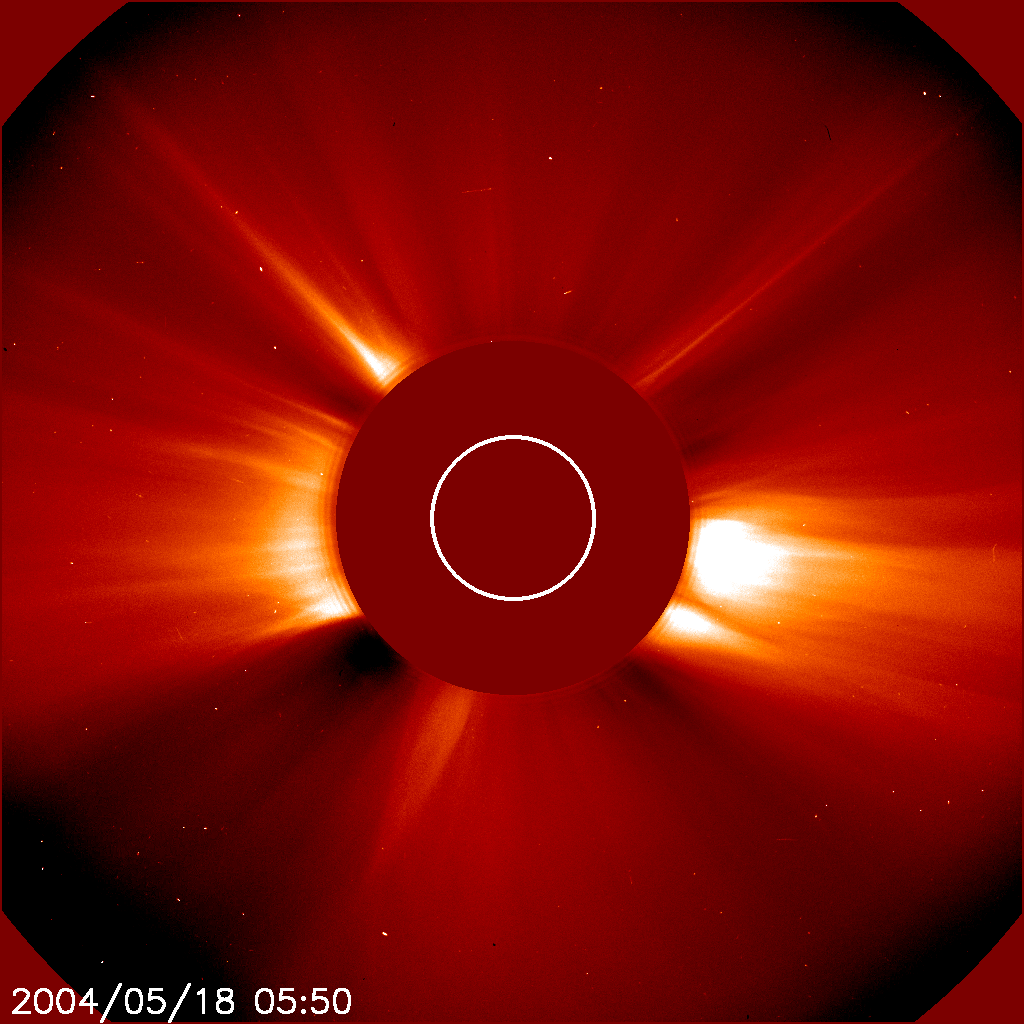 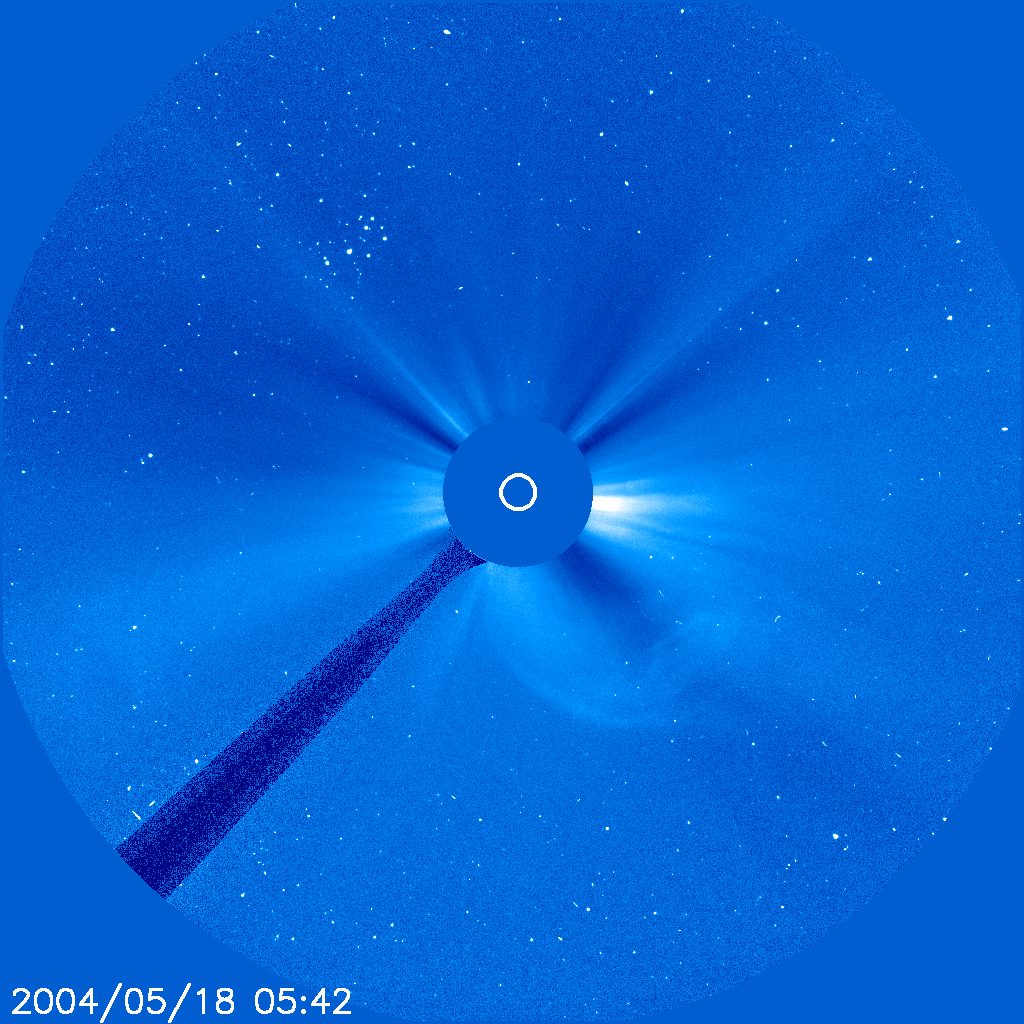 TRACE
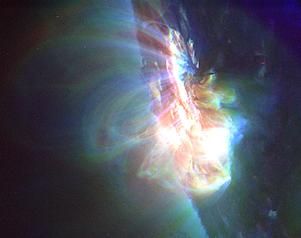 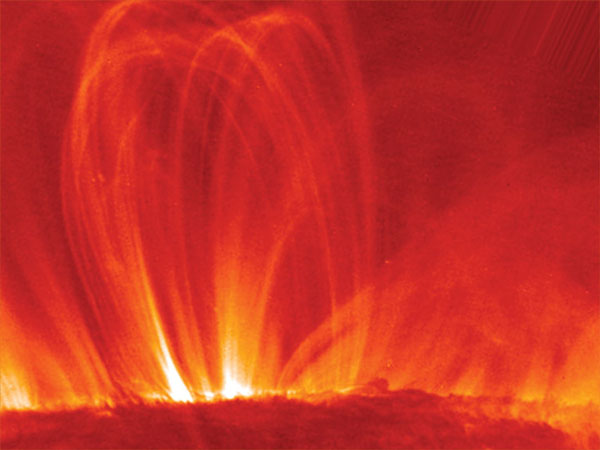 DEM
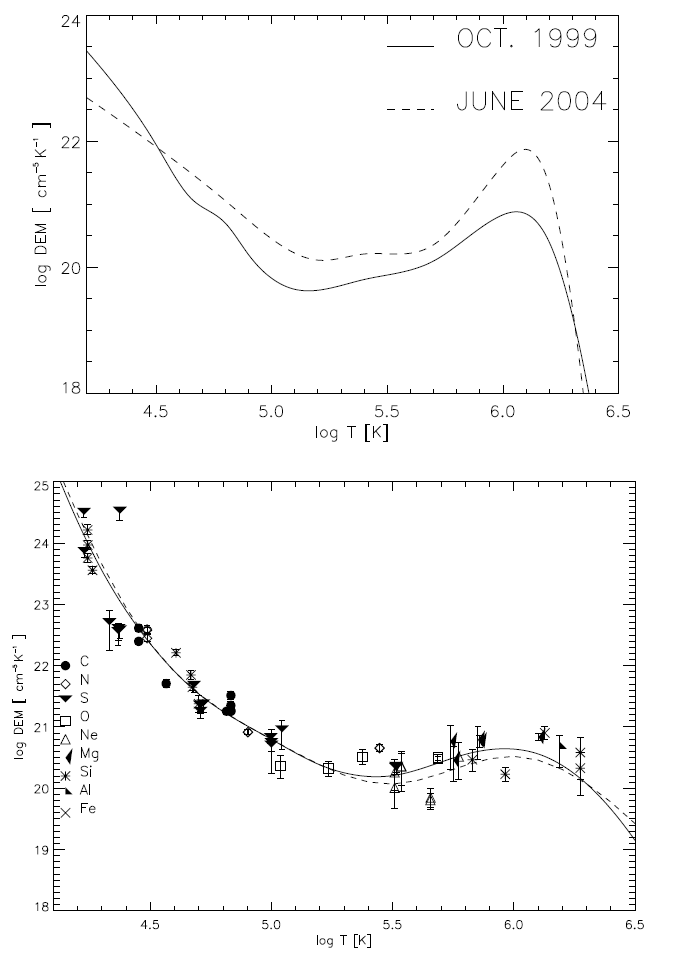 Koronální ohřev
Koróna je horká, fotosféra chladná, odporuje 2. termodynamické větě
Je třeba koronální ohřev – cca 1 kW/m2 potřeba (více v aktivních oblastech, méně v koronálních děrách)
Tři skupiny modelů
Nemagnetické: disipace akustických vln
Magnetické “stejnosměrné”: disipace el. proudů, rekonexe
Magnetické “střídavé”: vlny
Nemagnetické
Povrchová konvekce vytváří spektrum vln
Hustota materiálu klesá, tedy amplituda vln narůstá
Vznikají rázové vlny
Ty se rozpadají vysoko v atmosféře – ohřev koróny

Tento mechanismus může vysvětlit ohřev chromosféry, ohřev koróny však spíše ne (vlny ztratí energii v chromosféře, do koróny pronikne minimum)
Magnetické DC
Elektrické proudy podél smyček nesou energii, nepotenciálová část magnetického pole obsahuje energii
Rozpad Joulovým teplem
Rozpad rekonexemi (pomalé, nejsou vidět jako erupce)
Rozpad erupcemi (nano-, piko-,…)
Mini, mikro, nano
Velké erupce
E ~ 1023-1026 J
T ~ 8-40 MK
n ~ 2-20×1016 m-3
 Mikro-erupce
E ~ 1020-1023 J
T ~ 1-8 MK
n ~ 2-20×1015 m-3
Nano-erupce
E ~ 1017-1020 J
T ~ 1-2 MK
n ~ 2-20×1014 m-3
Piko-erupce, supererupce ?
Četnost erupcí podle energie (Nogami 2012)
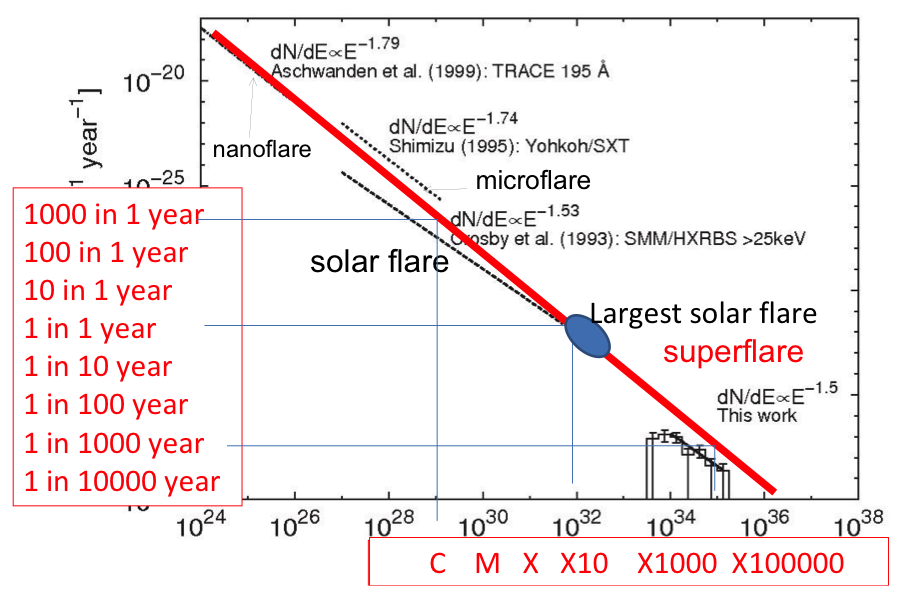 Magnetické AC
Magnetoakustické a Alfvénovy vlny
Problém: 
magnetoakustické vlny ochotně disipují, ale obtížně procházejí chromosférou (nízká hustota materiálu a podléhají reflexi zpět do fotosféry), tedy nemohou nést dostatečné množství energie. 
Alfvénovy vlny snadno procházejí chromosférou, ale neochotně disipují
Numerické simulace: Alfvénovy vlny mohou konvertovat na magnetoakustické v přechodové vrstvě
Až do vypuštění SOHO žádný důkaz vln v koróně. SOHO – vlny 100 mHz s cca 10 % potřebné energie. Nové přístroje (Hinode, AIA): vlny s nižšími frekvencemi, až 1-10 Hz, objeveny v nižší atmosféře, mají možná dost energie
22 modelů koronálního ohřevu
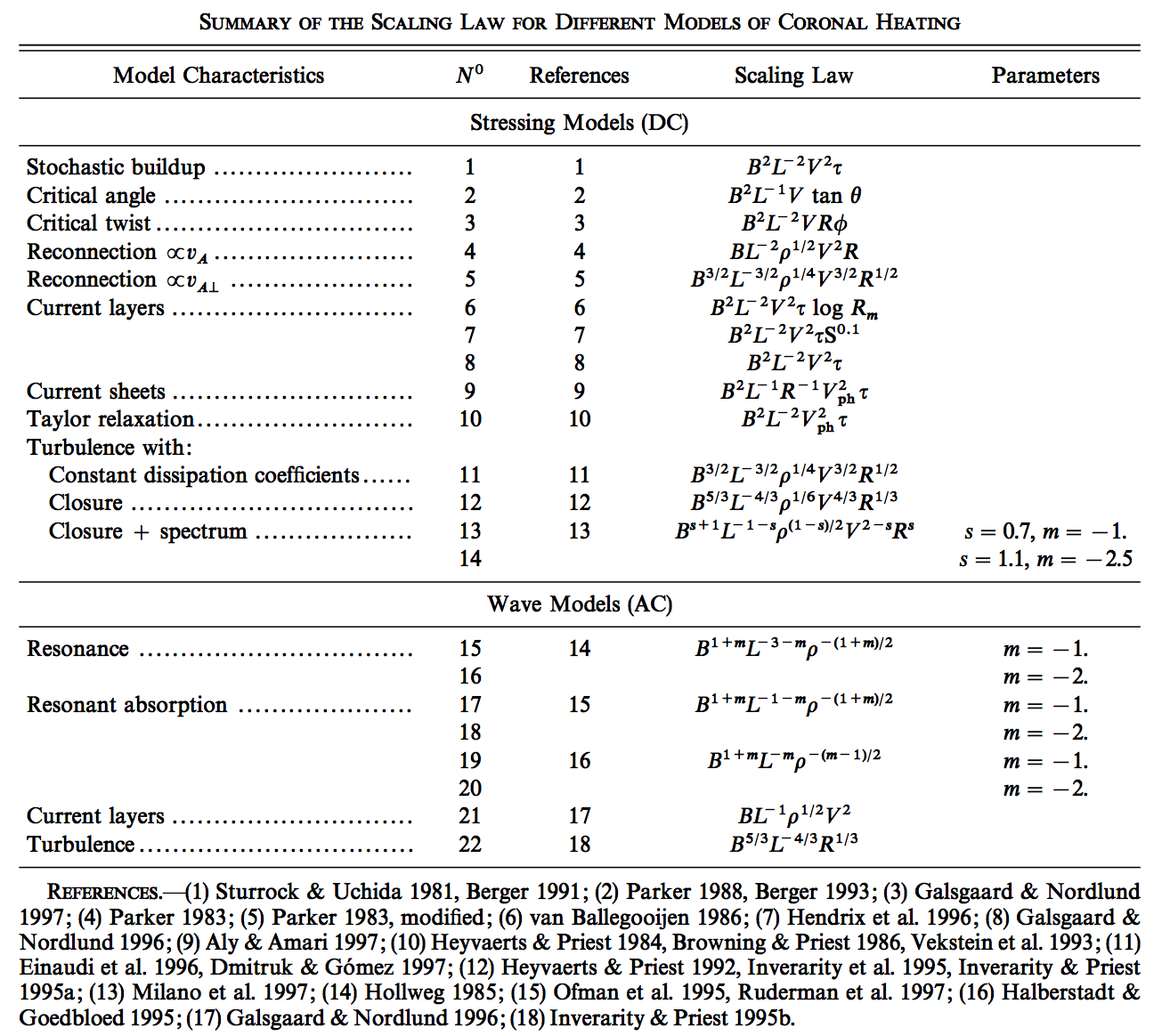 Mandrini et al. (2000)
Test známých modelů koronálního ohřevu na pozorování TRACE
Mandrini et al. (2000) výsledky
Na dvou aktivních oblastech s uvážením statistických chyb lze vyloučit tři modely
Modely uvažující konverzi p-modů z fotosféry a jejich rozpad v koróně
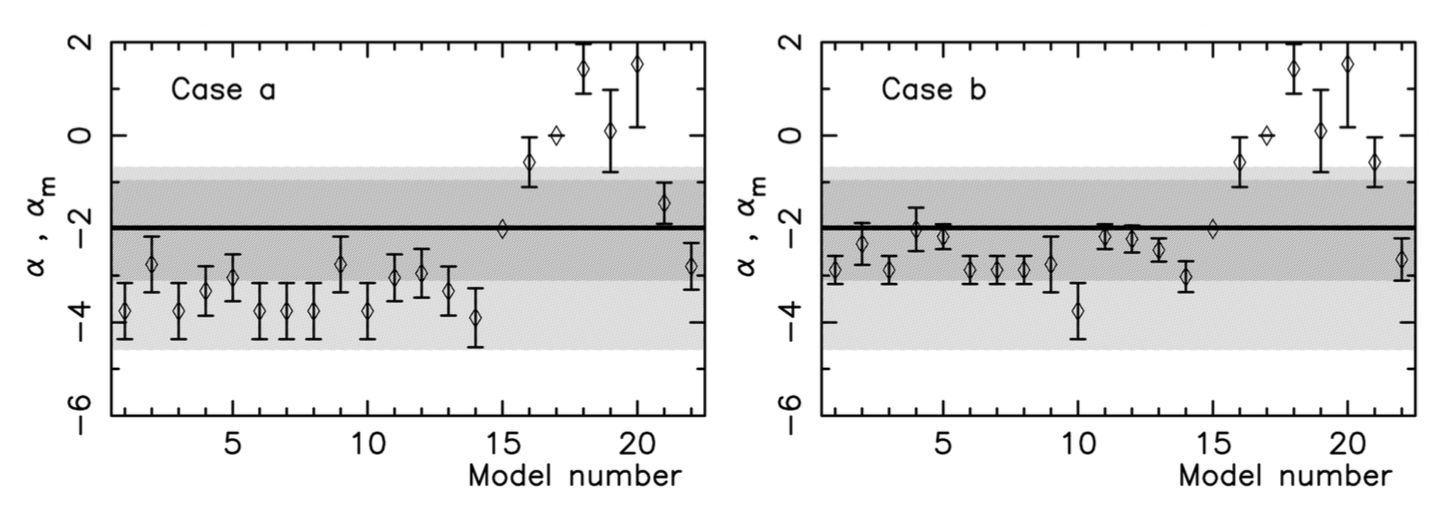 Kontroverze pokračuje
2007: objev spikulí typ II
Rychlejší (až 100 km/s) formy spikulí, trvají krátce, zřejmě důsledek rázových vln při rekonexích
Výtrysky horkého plazmatu
Pozorování z AIA/SDO nebo SOT/Hinode poukazují na korespondenci spikulí typ II a horkého plazmatu v koróně
Nesou s sebou Alfvénovy vlny, dostačují k urychlení rychlého slunečního větru
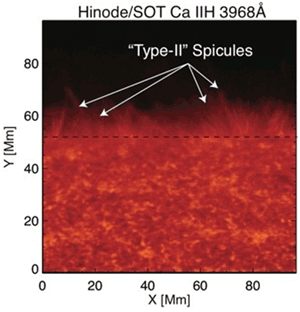 2009: Jsou to Alfvénovy vlny
A jsou!
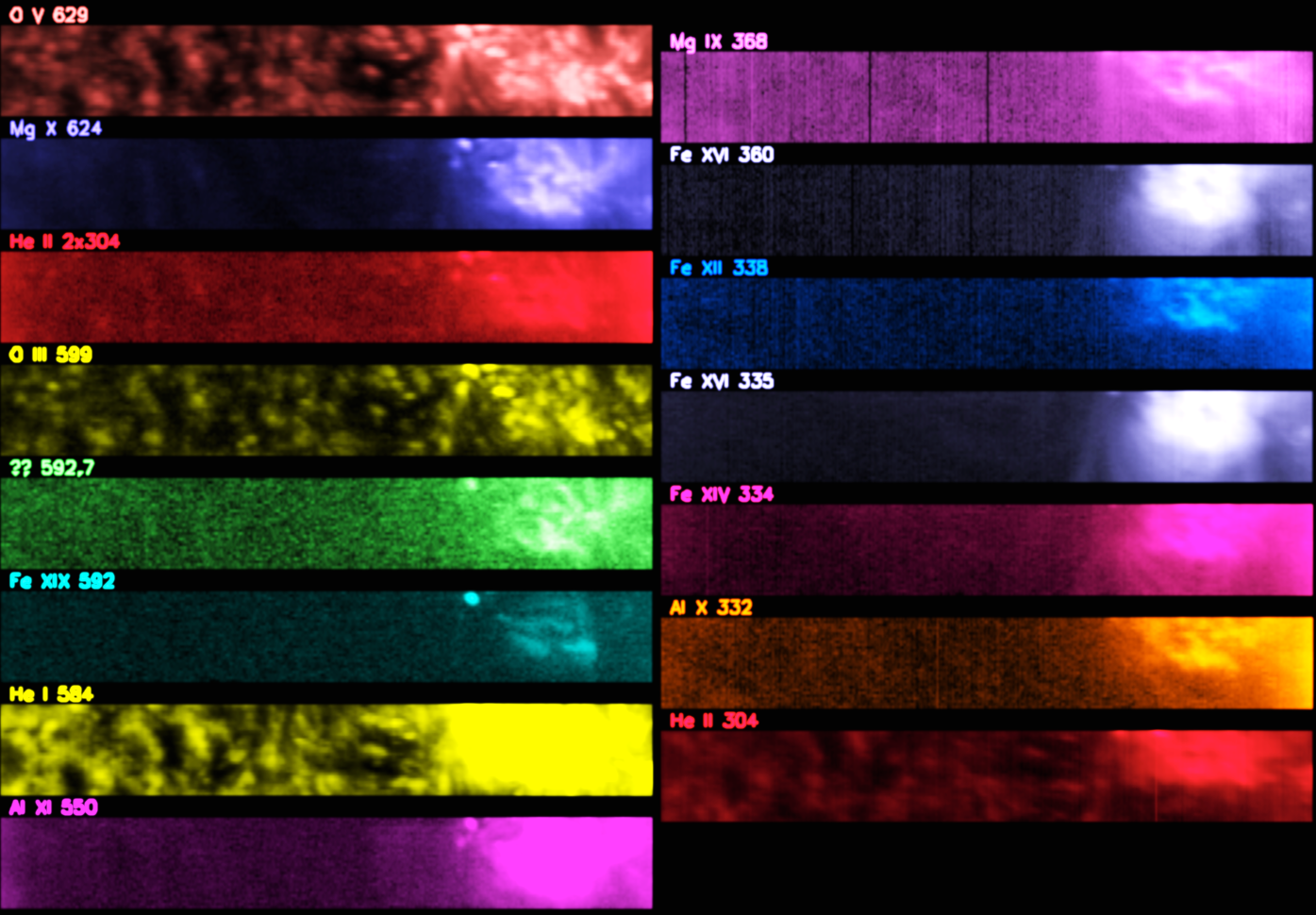 2015: Jsou to nanoerupce!
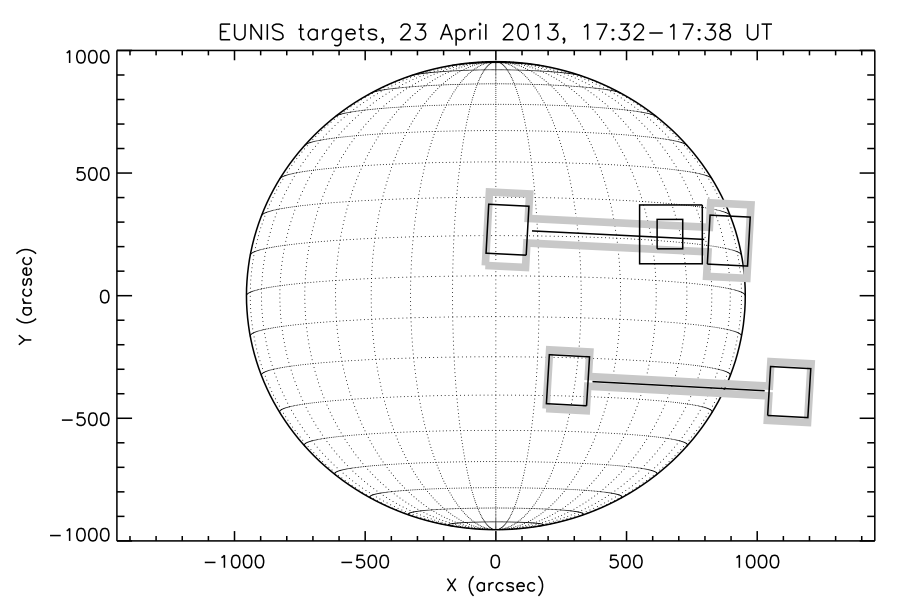 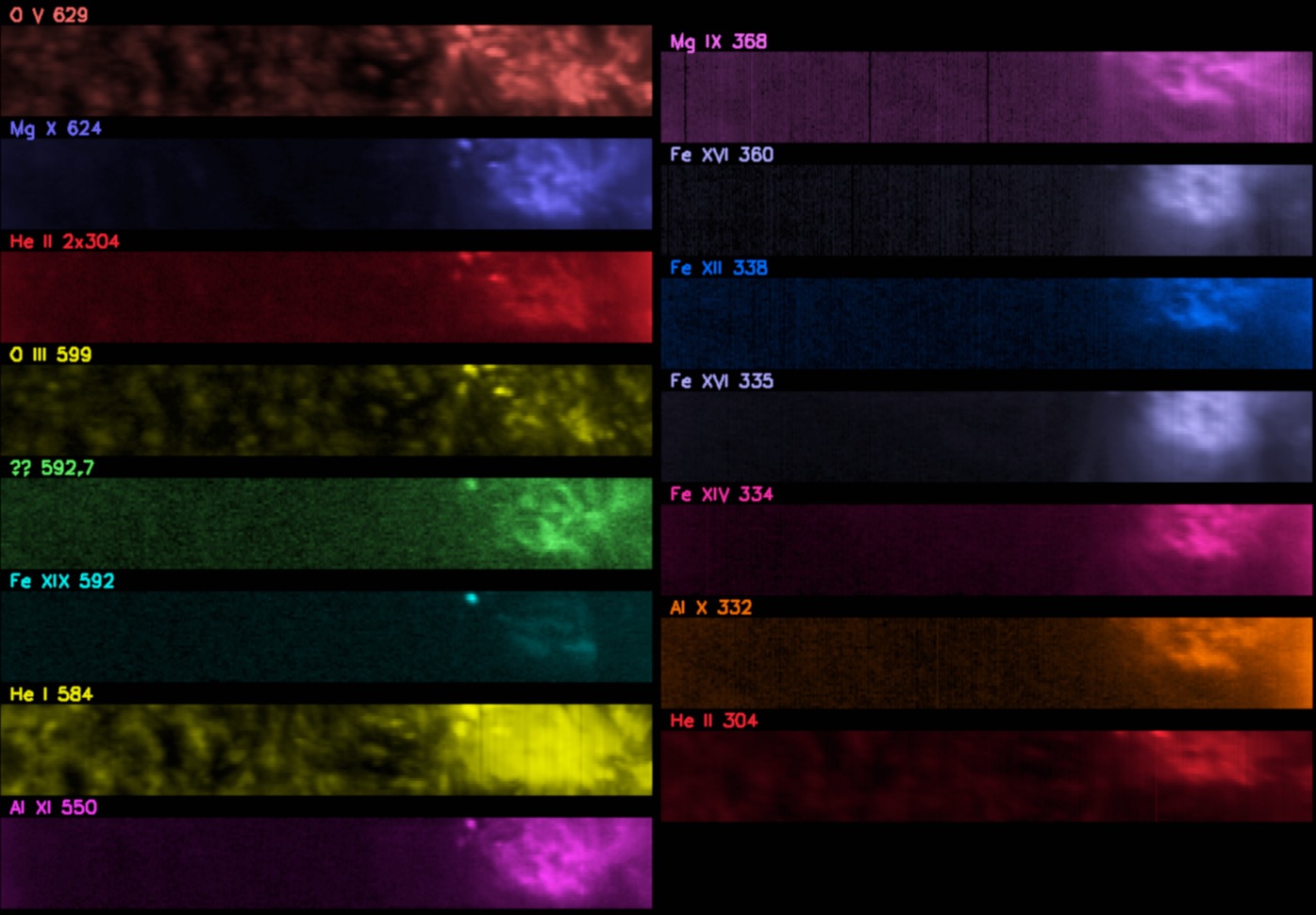 Velmi teplá koróna10 MK
EUNIS TARGETS
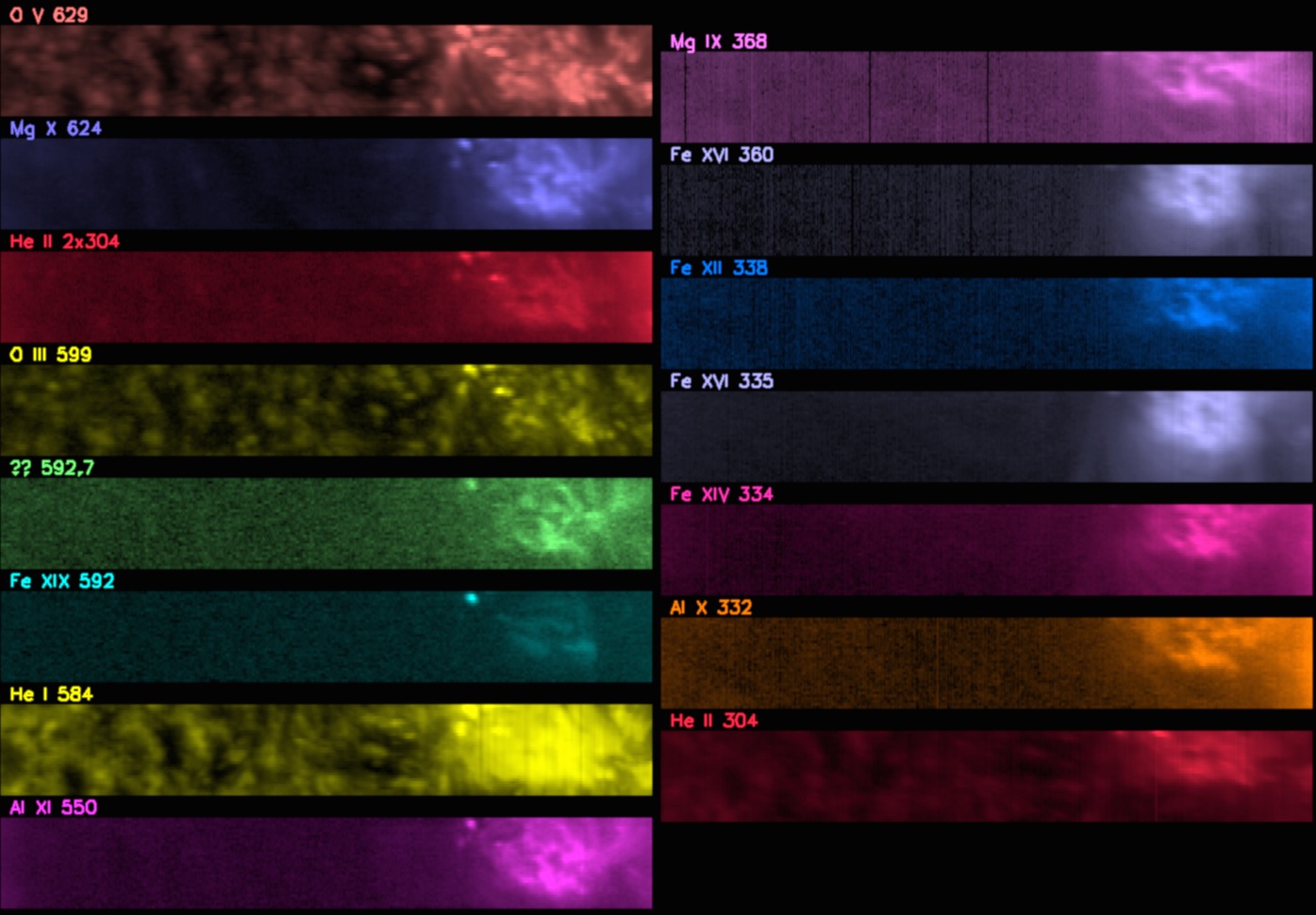 Normální koróna
1 MK
EUNIS: rentgenový spektrograf na sondážní raketě
Nižší atmosféra:
100 000 K
A jsou!
NuStar (rentgenový dalekohled NASA, normálně na černé díry)
Důkazy vysokých teplot plazmatu i v neeruptivních aktivních oblastech
EUV: SDO/AIA 171Å
X-rays: NuSTAR 2-3 keV 3-5 keV
A jsou!
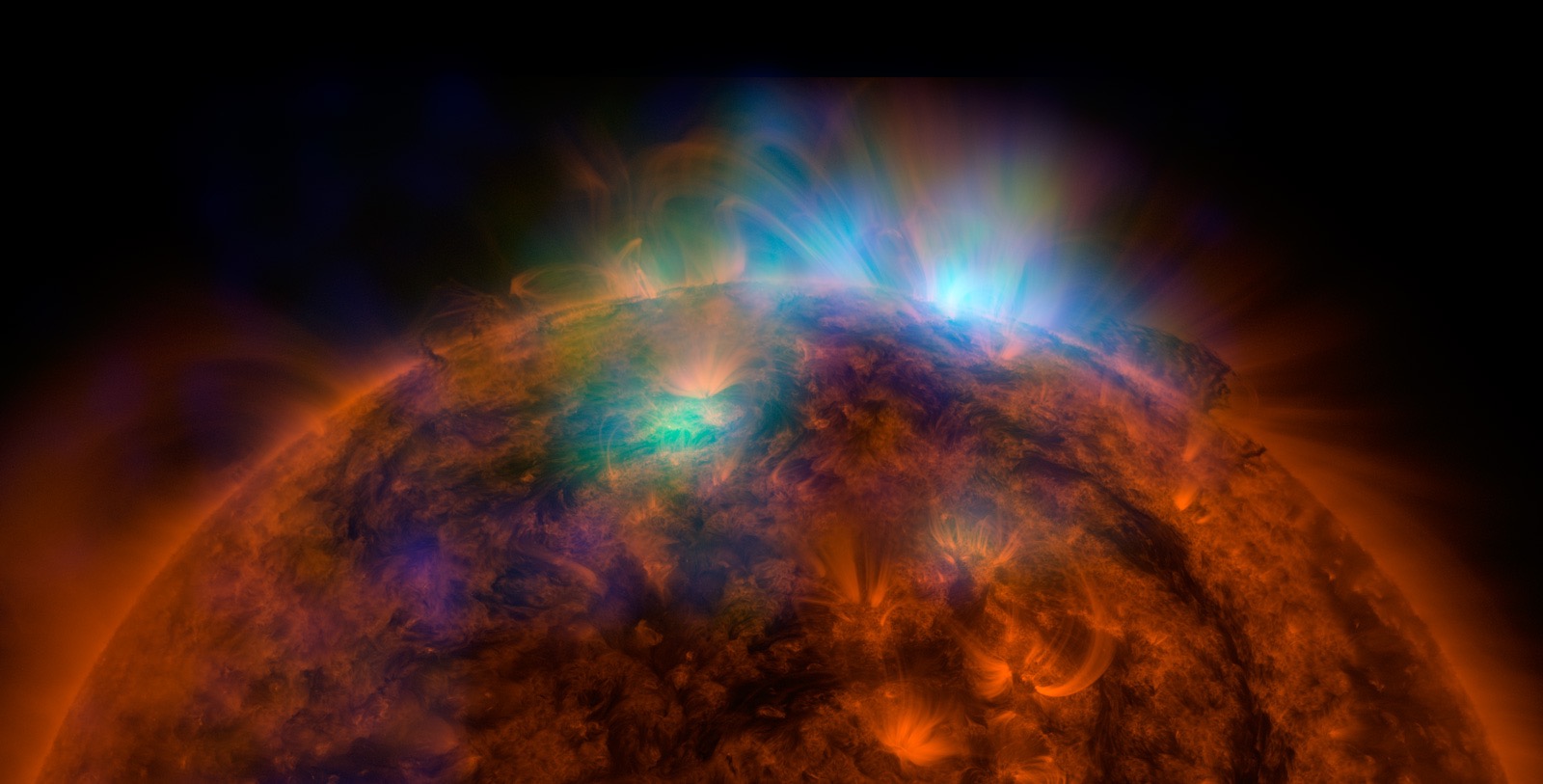 Tedy
Problém ohřevu koróny je stále problémem
Sluneční vítr – počátky
Polovina 20. století -- „sluneční částicové záření“ jako prostředek k vysvětlení geomagnetických bouří
Geomagnetické bouře – nárůst meziplanetárního magnetického pole obvykle dva dny po erupci
Musí existovat jakési elektrické spojení mezi Zemí a Sluncem
1950 – Biermann – iontové stopy komet míří vždy od Slunce 
Existence stálého toku částic, které to umožní, energie fotonů nestačí
Potřeba velkých rychlostí a velkých hustot (nefyzikální)
Chapman (1957) – statická koróna
Parker (1958) – dynamická koróna
Pomalý/rychlý
Pomalý – uzavřené pole, cca 400 km/s
Rychlý – otevřené pole (koronální díry), cca 700 km/s
Explozivní události – rychlost až 1200 km/s
Ulysses – sonda na heliopolární dráze
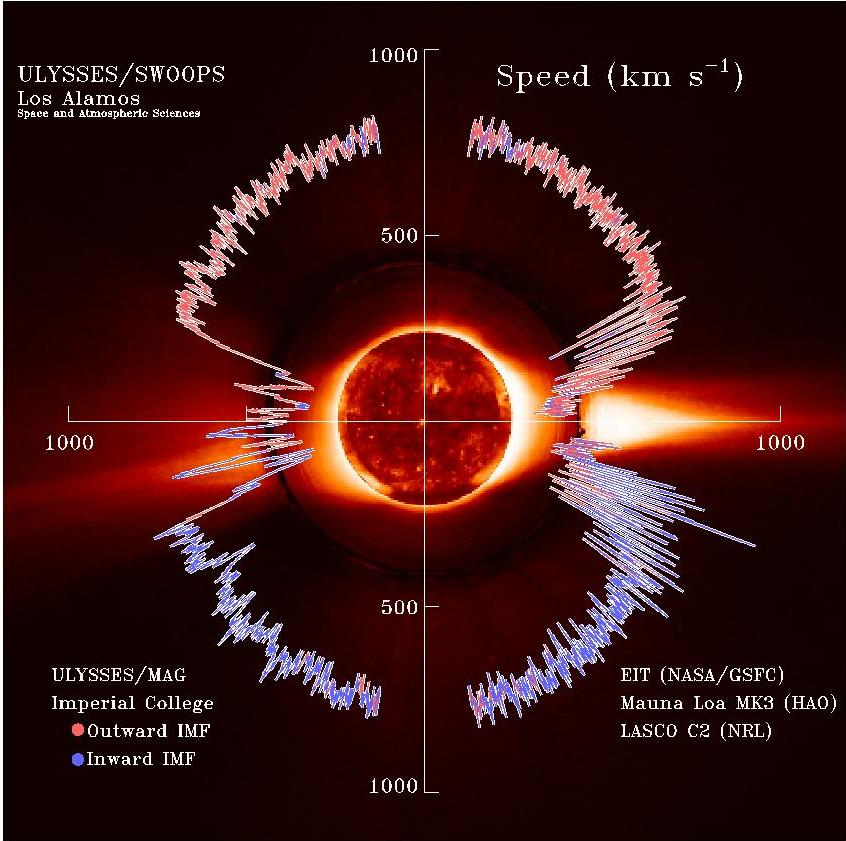 Heliosféra
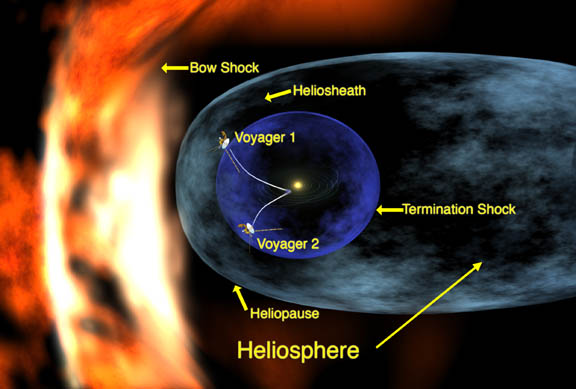 Struktura heliosféry
Termination shock (terminační vlna)– nadzvukový sluneční vítr je zpomalování pod rychlost zvuku působením mezihvězdného prostředí
Heliosheath (heliosférický plazmový chvost, heliosférická obálka)– oblast podzvukového slunečního větru, vliv okolí způsobuje tvar „komety“
Heliopauza – přímé setkání obou médií, hranice heliosféry
Bow shock (čelní rázová vlna) – heliosféra se pohybuje mezihvězdným prostředím, na jejím čele vzniká turbulentní oblast, v níž je zvýšený tlak způsobený pohybem heliosféry – rázová vlna
Blízký prostor z hlediska vlivu Slunce
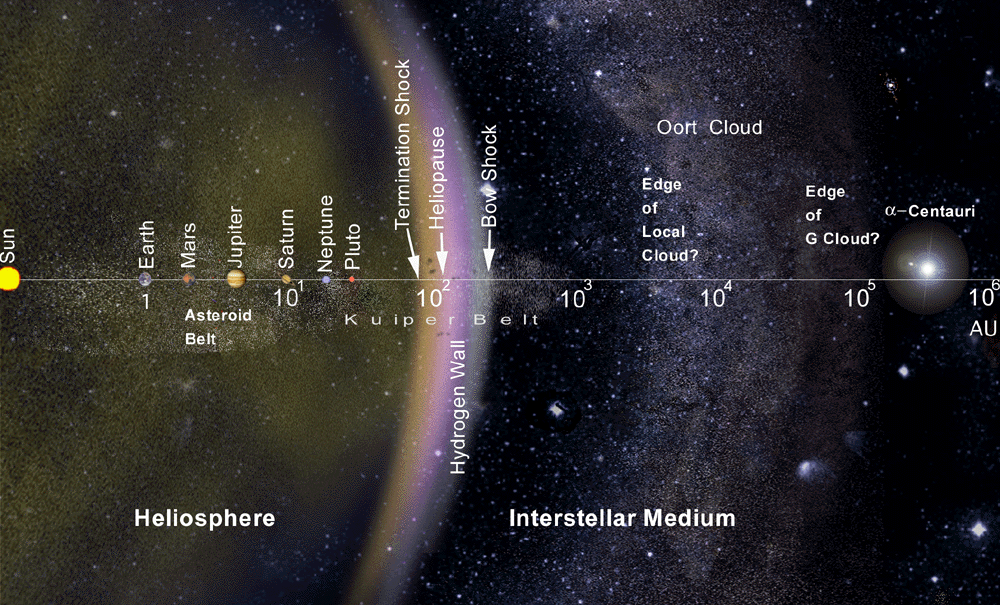 Proudová vrstva
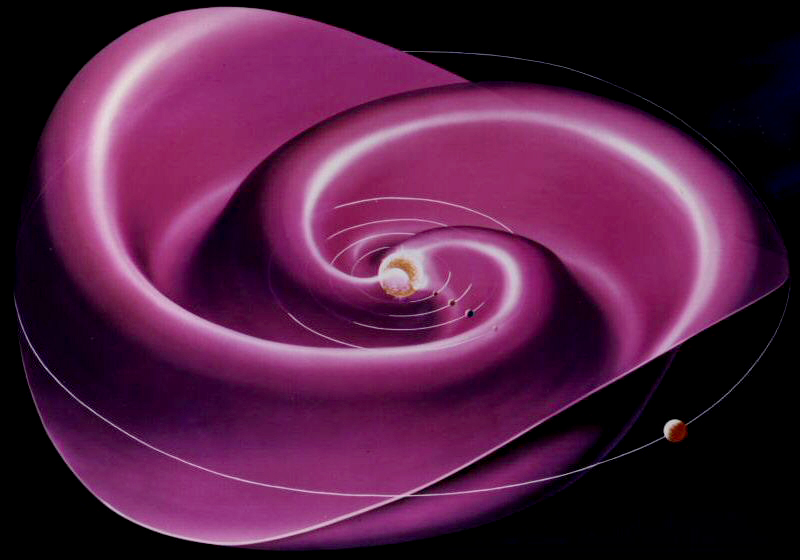 Rozhraní polarit meziplanetárního magnetického pole (IMF)
Pole má tvar spirál (důsledek rotace Slunce)
Parkerovy spirály
Proud celkově ~3 GA
Vede k sektorové struktuře IMF